স্বাগতম
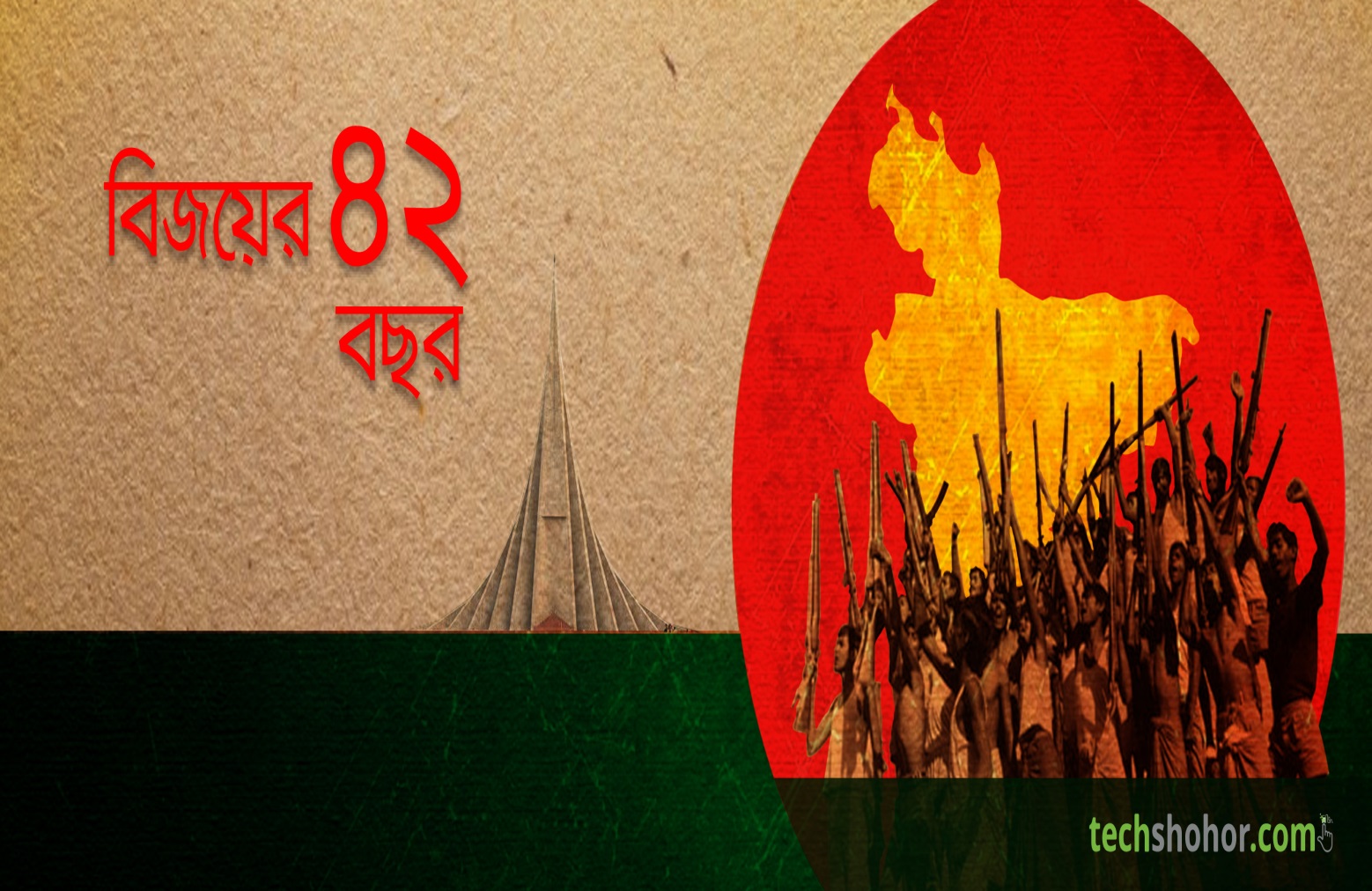 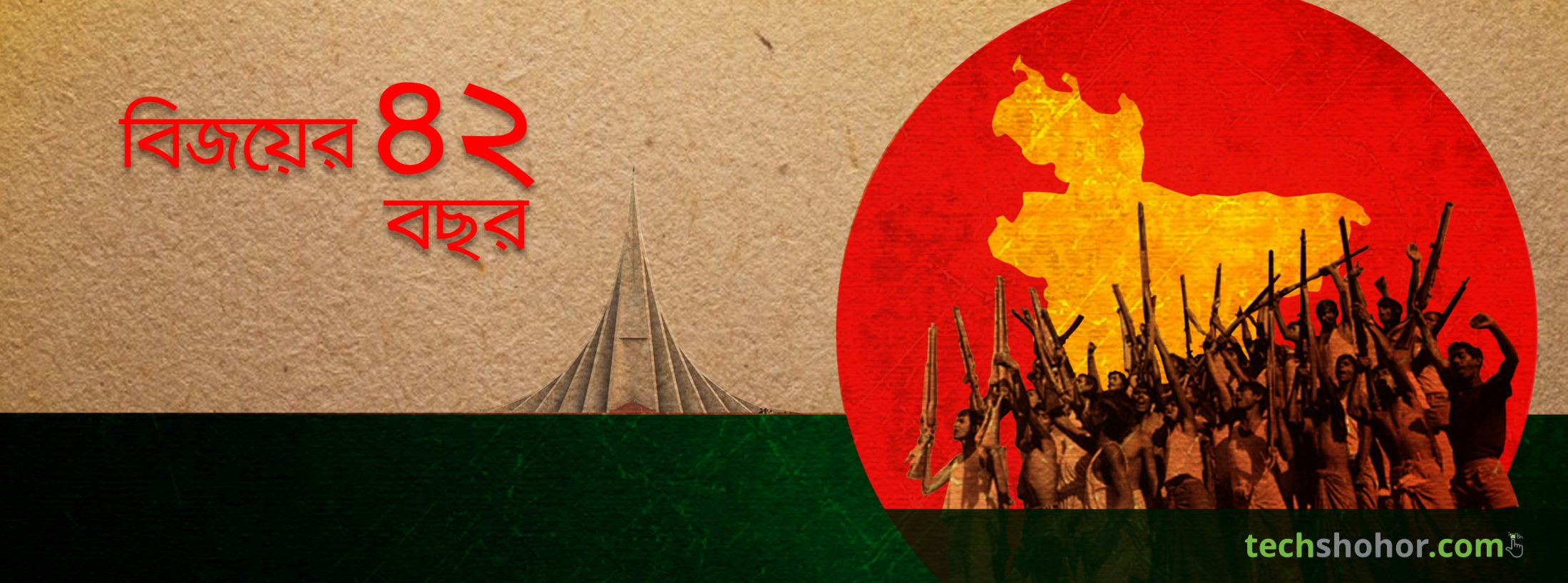 1/8/2020
সাবরিনা জেরিন,বিসিপিএসসি
1
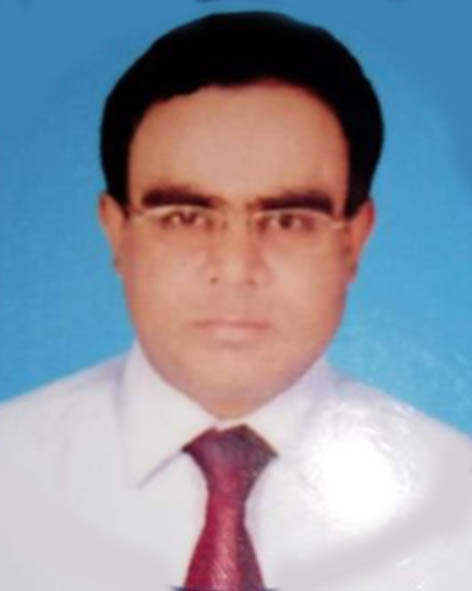 পরিচিতি
মোঃ আব্দুল মাজেদ
প্রভাষক
আনোরমারী ডিগ্রী কলেজ
mamajed77@gmail.com
2
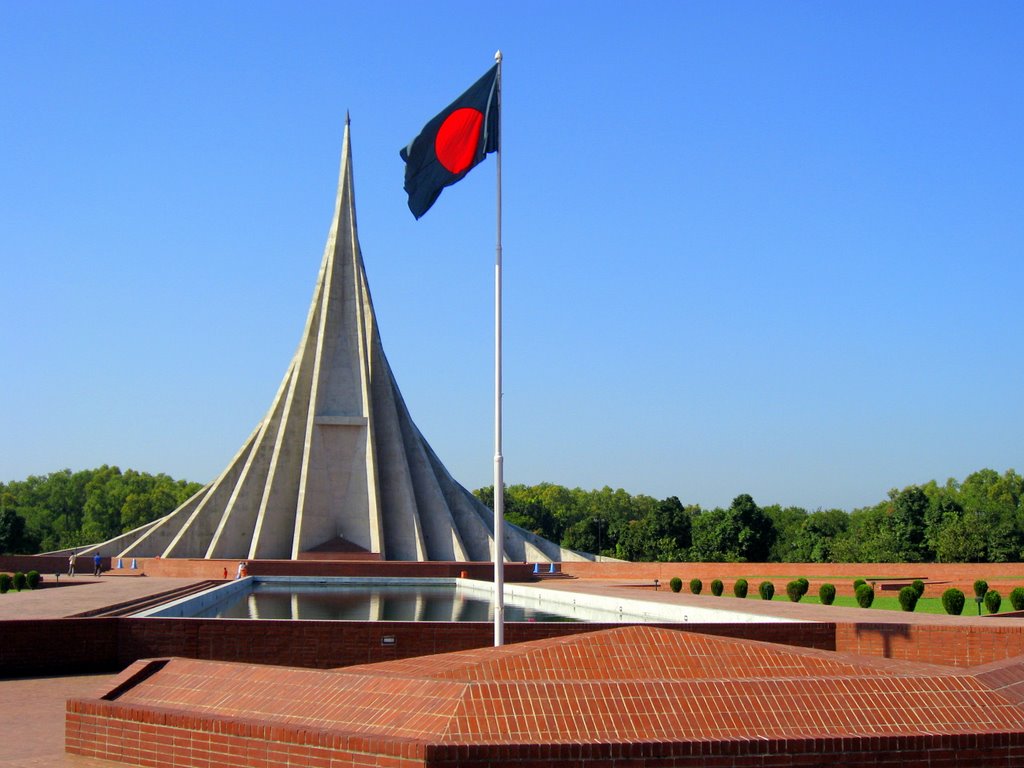 স্মৃতিসৌধ 
             	ফয়েজ আহমেদ
1/8/2020
3
শিখনফল
এ পাঠ শেষে শিক্ষার্থীরা-
১। কবি পরিচিতি বর্ণনা করতে  পারবে।
২।  কবিতাটি শুদ্ধ উচ্চারণে পড়তে পারবে।
৩। নতুন শব্দগুলোর অর্থসহ বাক্য ও অনুচ্ছেদ গঠন করতে পারবে।   
৪। কবিতার চরণসমূহের ভাবার্থ বিশ্লেষণ করতে পারবে।
1/8/2020
4
কবি পরিচিতি
তাতা থৈ থৈ
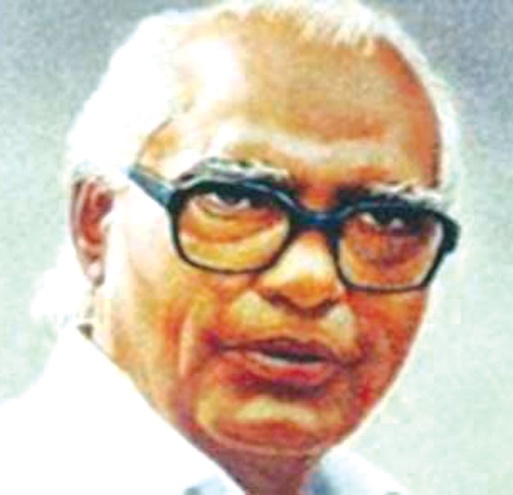 জন্ম:
বোকা আইভান
১৯২৮ সালে
পেশা:
কামরুল হাসানের চিত্রশালায়
সাংবাদিকতা
তুলির সাথে লড়াই
শিশু কিশোর গ্রন্থ
ফয়েজ আহমেদ
বাজনা কিসের
মৃত্যু:
২০১২ সালে
প্রতিবাদের ছড়া
1/8/2020
[Speaker Notes: প্রশ্নোত্তর এর মাধ্যমে জন্ম, গ্রন্থ ও অন্যান্য তথ্য  দেখানো হবে।]
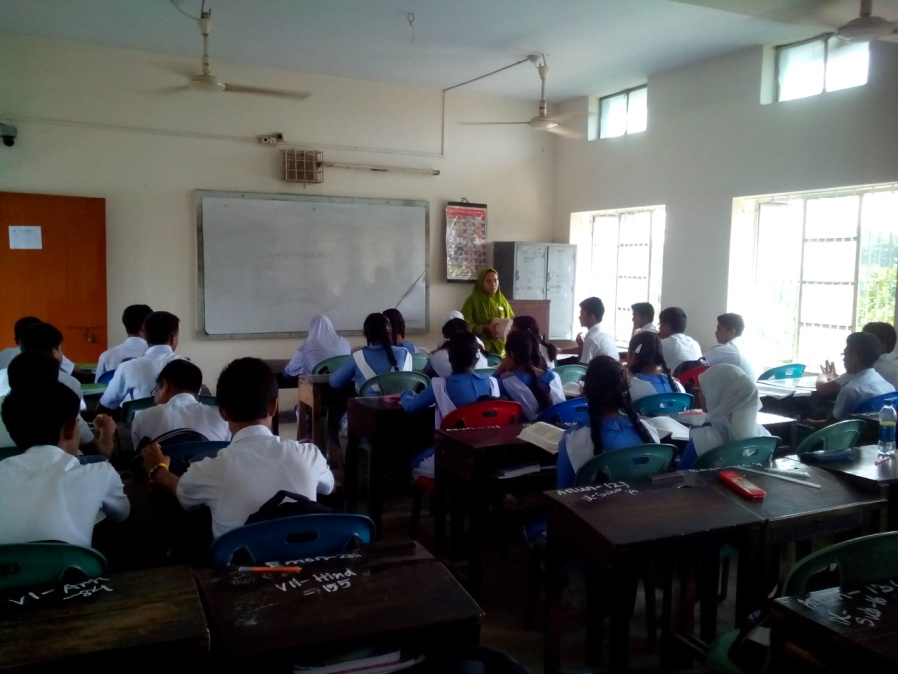 আদর্শ পাঠ
1/8/2020
6
[Speaker Notes: শিক্ষক নিজে  আদর্শ পাঠ দিবেন এবং শিক্ষার্থীদের দ্বারা সরব পাঠ  সম্পন্ন করাবেন।]
সরব পাঠ
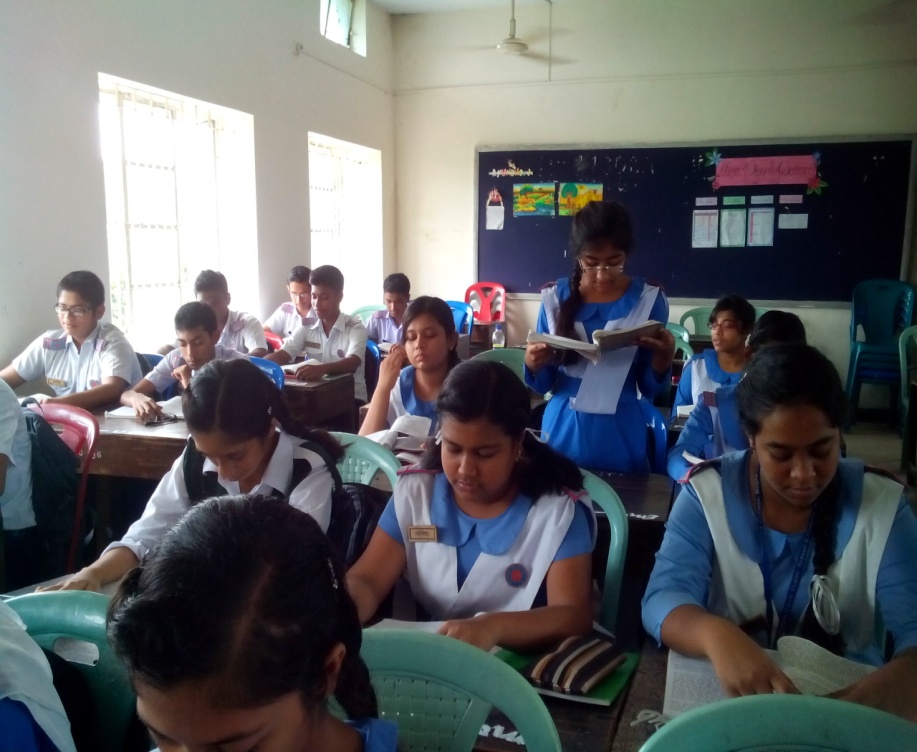 1/8/2020
7
এসো আজকের পাঠের নতুন শব্দার্থসমূহ শিখে নেই
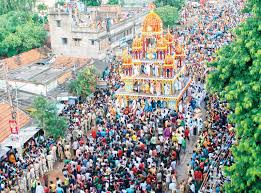 রথ
ঘোড়ায় টানা দুই বা চারচাকাওয়ালা একটি বাহন
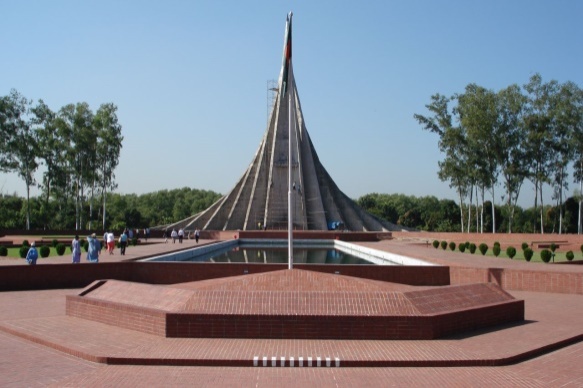 গাঁথা
গেঁথে রাখা
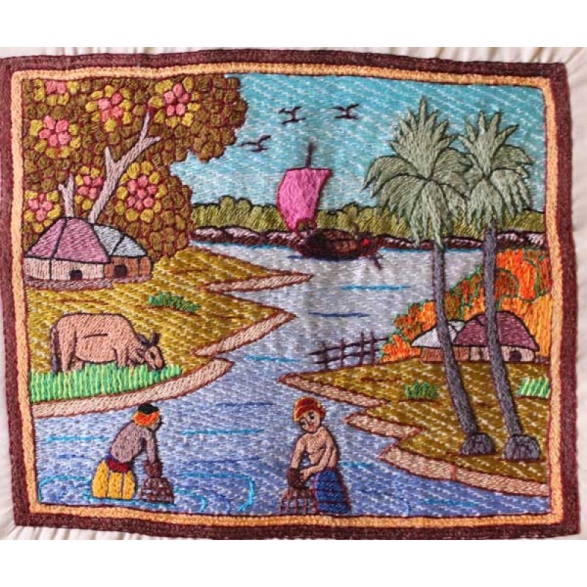 গাথা
কাহিনি
8
[Speaker Notes: এই স্লাইডে প্রথমে মূল শব্দ আসবে তারপর ছবি তারপর  শব্দের  অর্থ আসবে।]
জোড়ায় কাজ
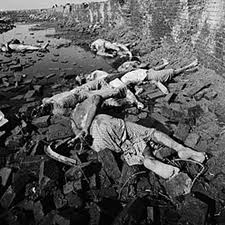 উপরের  ছবি  দেখে  পাঁচটি বাক্যের  একটি অনুচ্ছেদ লেখ।
9
[Speaker Notes: এখানে শিক্ষক   পাঠ সংশ্লিষ্ট যেকোন  ছবি দিয়ে জোড়ায় কাজ দিতে পারেন।]
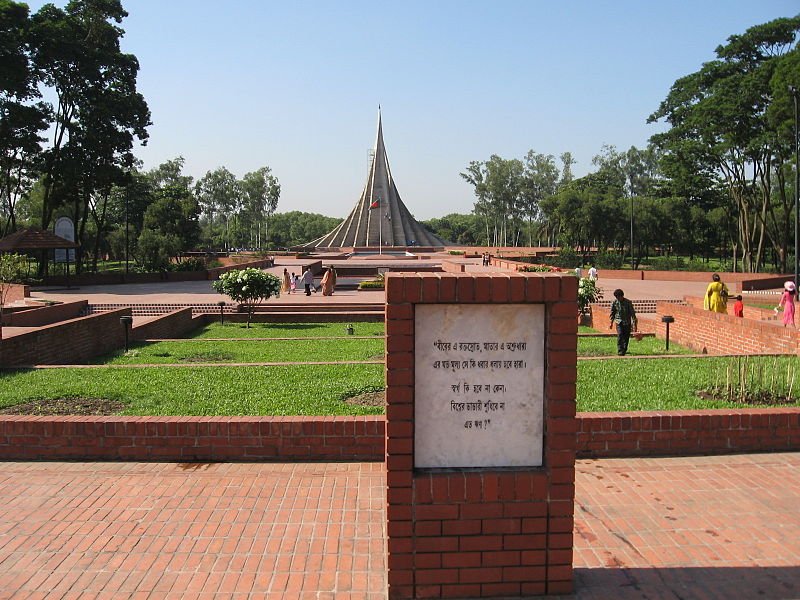 সাভারে গিয়েছ স্মৃতিসৌধের পাশে-
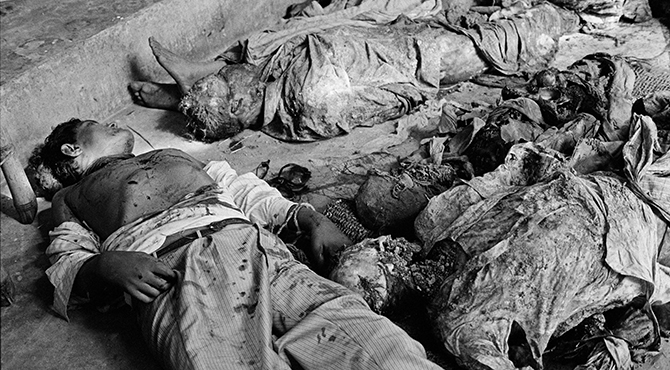 তিরিশ লক্ষ শহিদের স্মৃতি ভাসে।
1/8/2020
10
[Speaker Notes: এই স্লাইডে  একের পর এক  ছবিগুলো   আসবে  এবং শিক্ষার্থীদের প্রশ্ন করা হবে:  ছবিগুলো  দেখানো হবে।  এরপর বিষয়বস্তু আলোচনা করা হবে।]
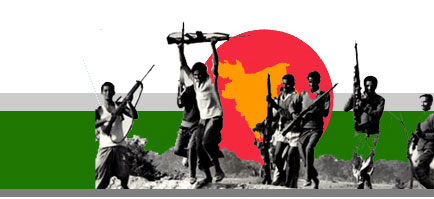 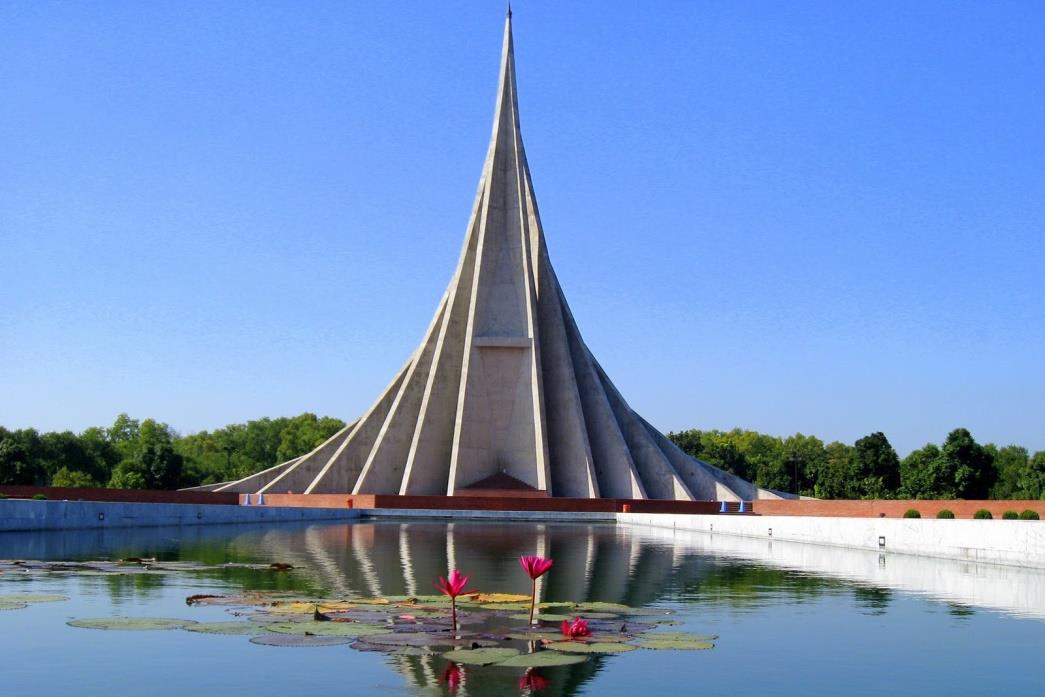 সেখানে সাহসী বীর যোদ্ধার দম্ভ
তাদের রক্তে এই সৌধের স্তম্ভ।
1/8/2020
11
[Speaker Notes: এই স্লাইডে  একের পর এক  ছবিগুলো   আসবে  এবং শিক্ষার্থীদের প্রশ্ন করা হবে:  ছবিগুলো  দেখানো হবে।  এরপর বিষয়বস্তু আলোচনা করা হবে।]
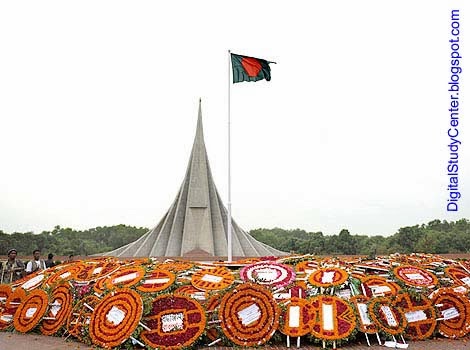 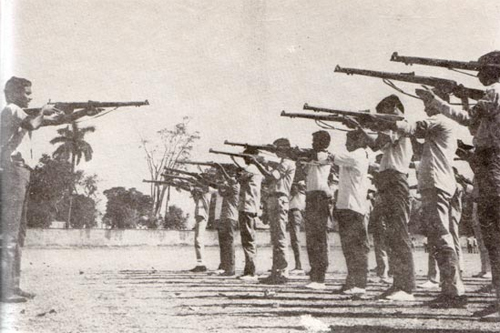 ইতিহাসে তাঁরা হৃদয়ে সমুজ্জ্বল
তোমরা  সেখানে শ্রদ্ধায় উচ্ছল।
1/8/2020
12
[Speaker Notes: এই স্লাইডে  একের পর এক  ছবিগুলো   আসবে  এবং শিক্ষার্থীদের প্রশ্ন করা হবে:  ছবিগুলো  দেখানো হবে।  এরপর বিষয়বস্তু আলোচনা করা হবে।]
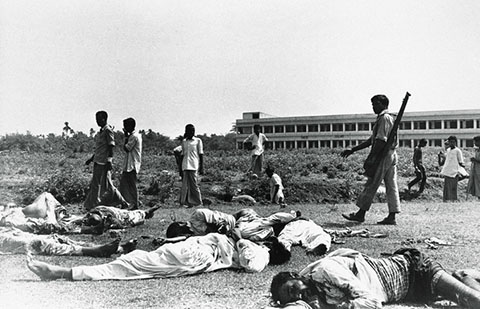 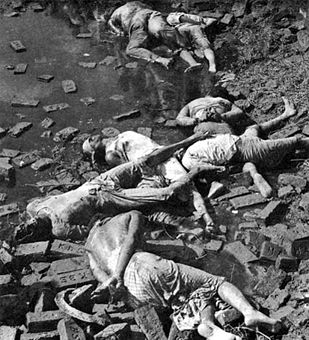 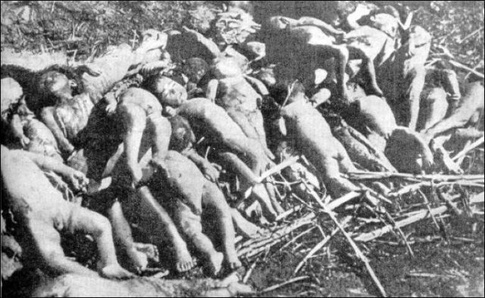 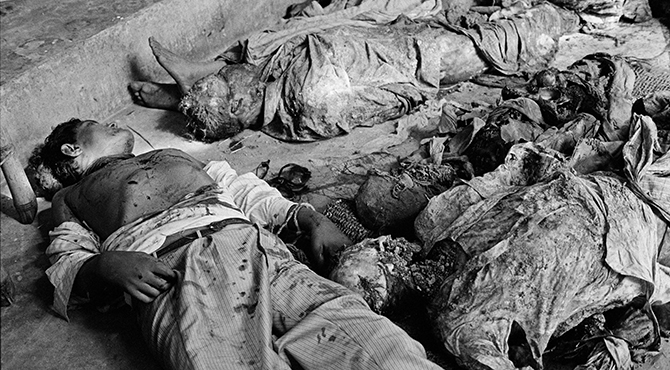 বিদেশি সেনার কামানে-বুলেটে বিদ্ধ
নারী শিশু আর যুবক-জোয়ান বৃদ্ধ
1/8/2020
13
[Speaker Notes: এই স্লাইডে  একের পর এক  ছবিগুলো   আসবে  এবং শিক্ষার্থীদের প্রশ্ন করা হবে:  ছবিগুলো  দেখানো হবে।  এরপর বিষয়বস্তু আলোচনা করা হবে।]
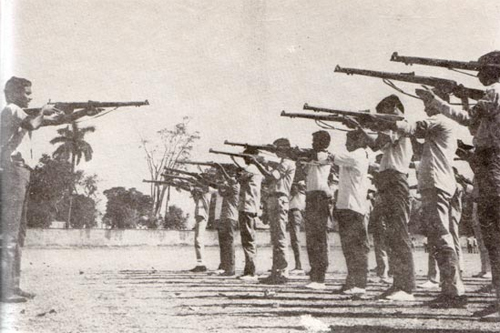 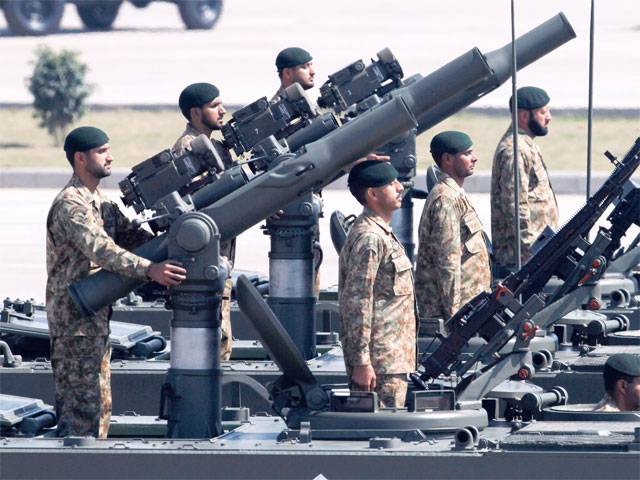 শত্রুসেনারা  হত্যার অভিযানে-
মুক্তিবাহিনী প্রতিরোধ উত্থানে।
1/8/2020
14
[Speaker Notes: এই স্লাইডে  একের পর এক  ছবিগুলো   আসবে  এবং শিক্ষার্থীদের প্রশ্ন করা হবে:  ছবিগুলো  দেখানো হবে।  এরপর বিষয়বস্তু আলোচনা করা হবে।]
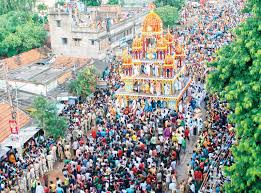 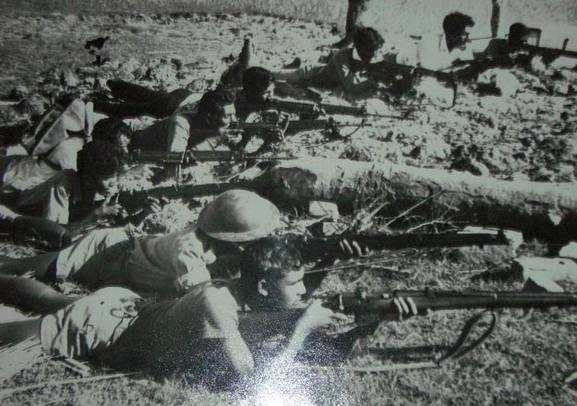 মুক্তির পথ যুদ্ধের রথ জেনে
ঘাতক ধ্বংস করেছে অস্ত্র হেনে।
1/8/2020
15
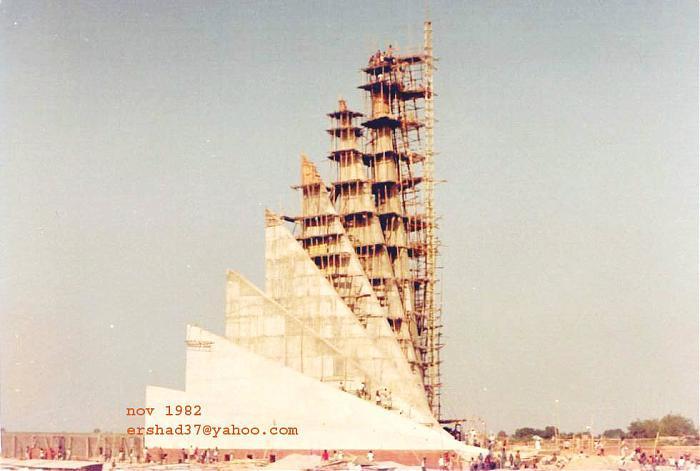 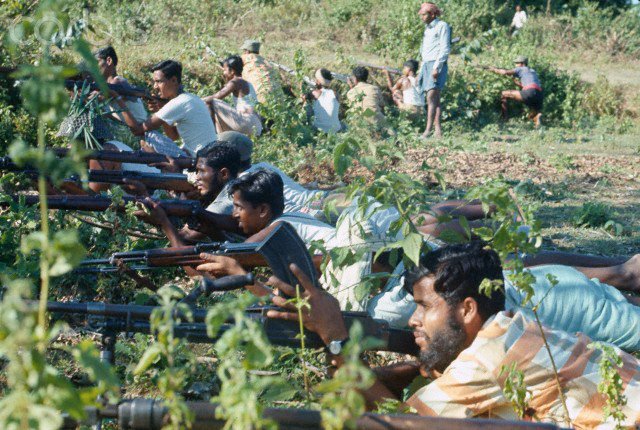 স্মৃতিসৌধের প্রতিটি কণায় গাঁথা
মুক্তিসেনার রক্ত দানের গাথা।
1/8/2020
16
[Speaker Notes: এই স্লাইডে  একের পর এক  ছবিগুলো   আসবে  এবং শিক্ষার্থীদের প্রশ্ন করা হবে:  ছবিগুলো  দেখানো হবে।  এরপর বিষয়বস্তু আলোচনা করা হবে।]
একক কাজ
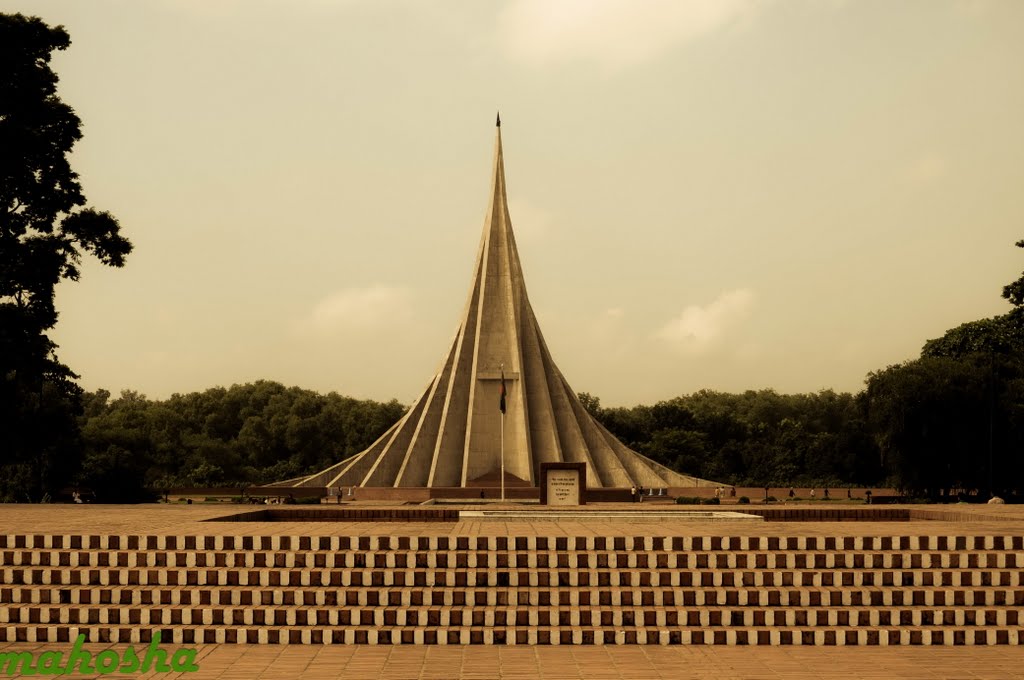 ছবিটি নিয়ে  তিনটি বাক্য লেখ।
1/8/2020
17
[Speaker Notes: এখানে শিক্ষক   পাঠ সংশ্লিষ্ট যেকোন  ছবি দিয়ে একক কাজ দিতে পারেন।]
দলগত কাজ
1/8/2020
18
[Speaker Notes: এখানে শিক্ষক   পাঠ সংশ্লিষ্ট যেকোন   প্রশ্ন দিয়ে দলগত  কাজ দিতে পারেন।]
মূল্যায়ন
সঠিক উত্তরের জন্য এখানে ক্লিক করুন
বহুনির্বাচনী প্রশ্ন
১। ‘বোকা আইভান’ কোন ধরনের গ্রন্থ?
(ক) নাটক
(খ) উপন্যাস
√
(গ) গল্প
(ঘ) শিশুতোষ
২। মুক্তিসেনার রক্তদানের গাথা স্মৃতিসৌধের কোথায় গাঁথা আছে?
(ক) ভিতরে
(খ)  নকশায়
√
(গ) প্রতিটি কণায়
(ঘ)  দেওয়ালে
[Speaker Notes: শিক্ষক প্রয়োজনে মূল্যায়নের প্রশ্ন পরিবর্তন করে নিতে পারেন।
সঠিক উত্তরের জন্য ডান পাশের উপরের কোনায়  ক্লিক করতে হবে।]
সঠিক উত্তরের জন্য এখানে ক্লিক করুন
৩।



ছবিতে দেখা যাচ্ছে
i.  স্মৃতিসৌধের সাতটি স্তম্ভ
ii. স্তম্ভগুলো স্বাধীনতা আন্দোলনের বিভিন্ন পর্যায়কে নির্দেশ করে 
iii. স্তম্ভগুলো বাংলা সংস্কৃতির ধারক
নিচের কোনটি সঠিক?
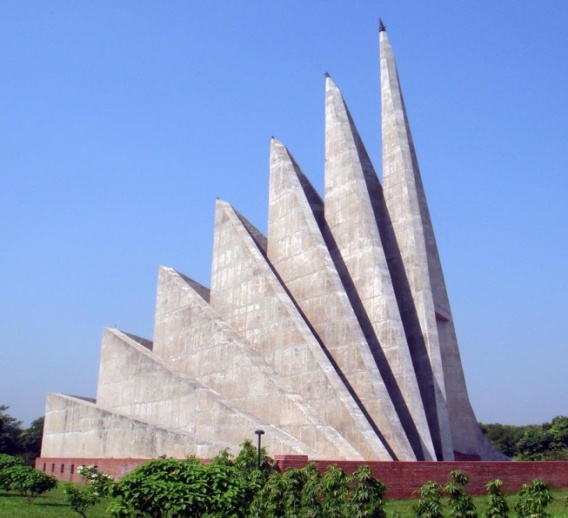 √
খ) ii ও iii.
(ক) iও ii
(গ) i ও iii
(ঘ) i, ii ও iii.
[Speaker Notes: শিক্ষক প্রয়োজনে মূল্যায়নের প্রশ্ন পরিবর্তন করে নিতে পারেন।
সঠিক উত্তরের জন্য ডান পাশের উপরের কোনায়  ক্লিক করতে হবে।]
বাড়ির কাজ
তোমার দেখা  কোন ভাস্কর্য  সম্পর্কে সর্বোচ্চ ১০টি  বাক্য লিখে আনবে।
1/8/2020
21
[Speaker Notes: শিক্ষক প্রয়োজনে   অন্য উপায়ে বাড়ির কাজ( বাড়ির কাজ অবশ্যই শিক্ষার্থীর চিন্তন শক্তি বিকাশে সহায়ক হতে হবে) দিতে পারেন।]
সবাইকে ধন্যবাদ
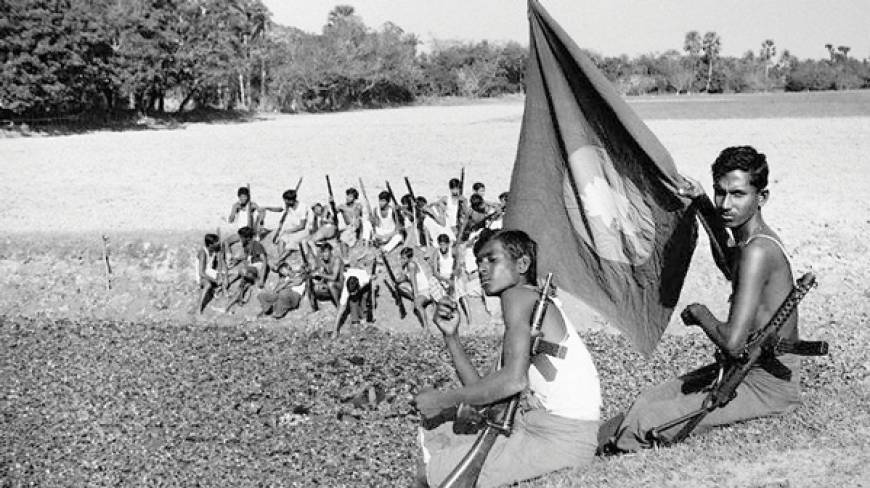